Objective of a firm gap between theory and practices and role of managerial economist.
1
Week-2
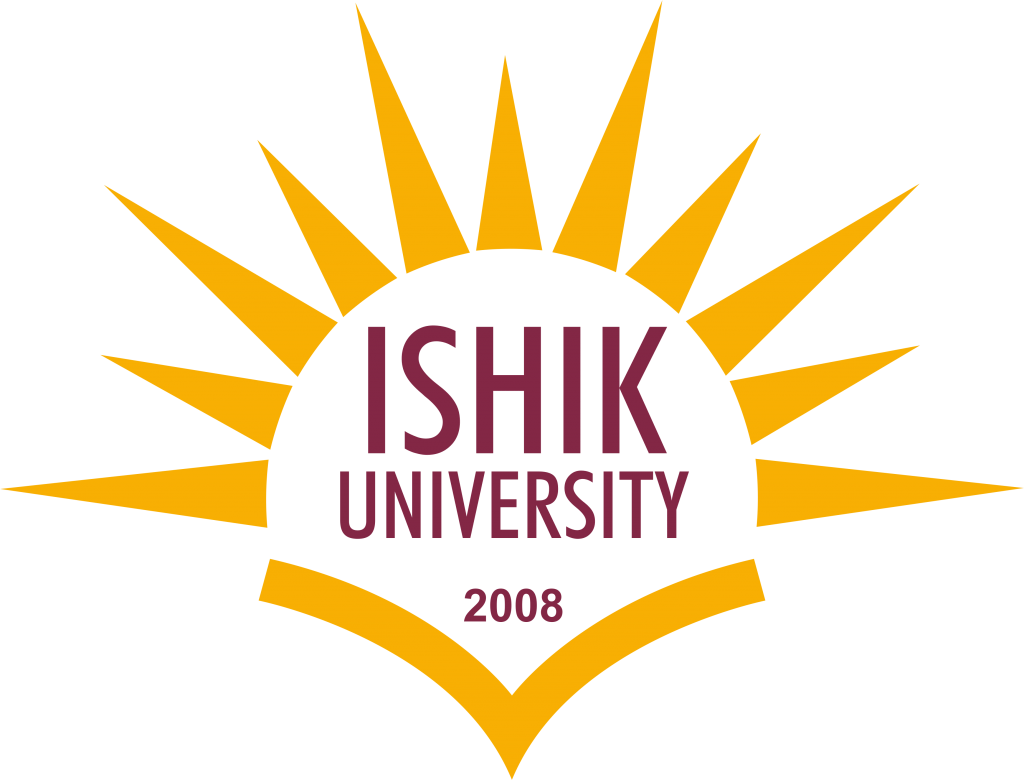 10/17/2018
Prepared by: Dr Waqar Ahmad, Asstt. Prof.
Week -2
Learning Outcomes
2
Role of managers
Objective of managers
How to focus on targets
Difference of economics and managerial economics
Where managers should focus more or which area manager should focus?
Week-2
10/17/2018
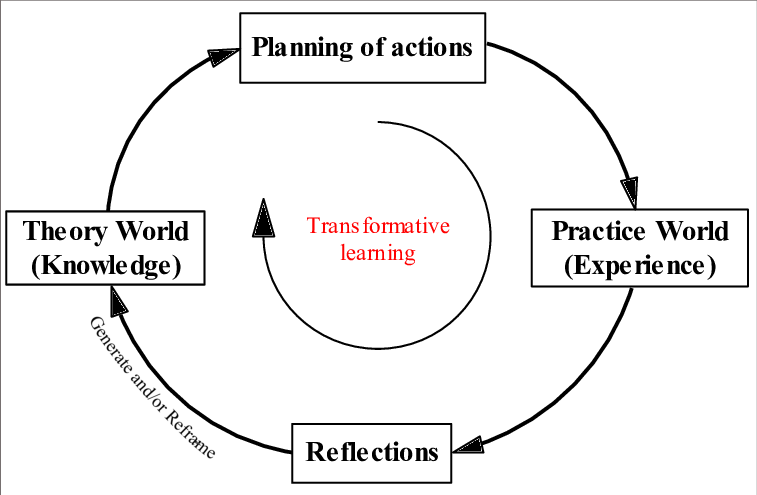 3
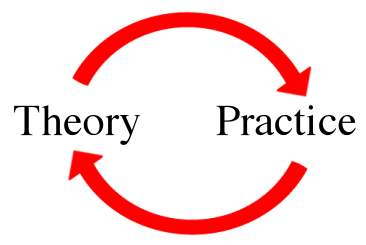 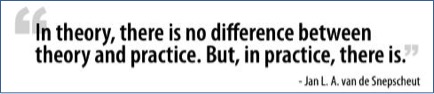 Week-2
10/17/2018
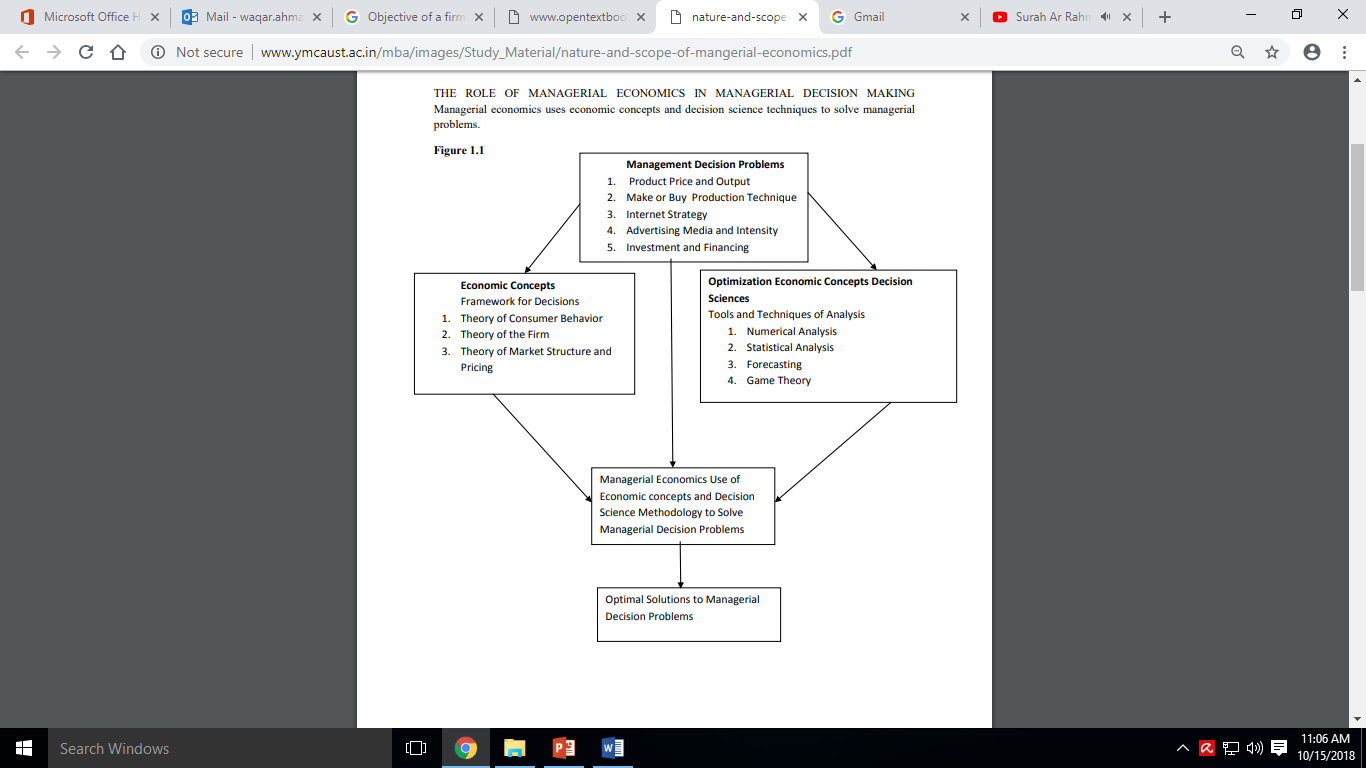 4
Week-2
10/17/2018
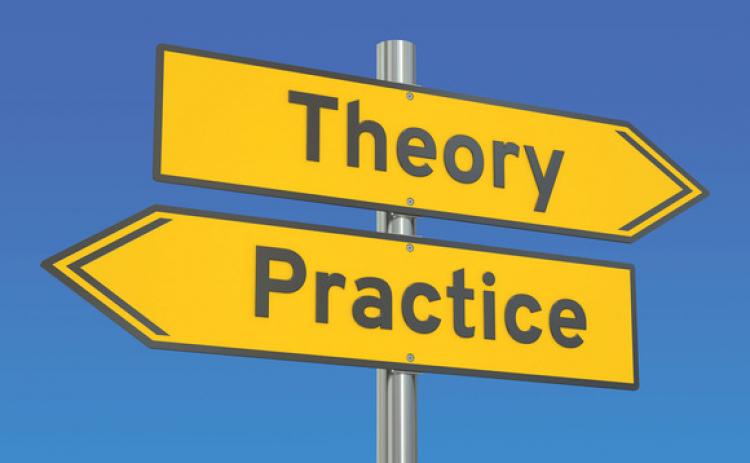 The Gap between Theory and Practice
5
We have noted above that application of theories to the process of business decision making contributes a great deal in arriving at appropriate business decisions. 
In this section we highlight the gap between the theoretical world and the real world and how managerial economics bridges the gap between the two worlds.
The gap between theory and practice: 
It is widely knows that there exists a gap between theory and practice in all walks of life, more so in the world in the economic thinking and behavior.
Week-2
10/17/2018
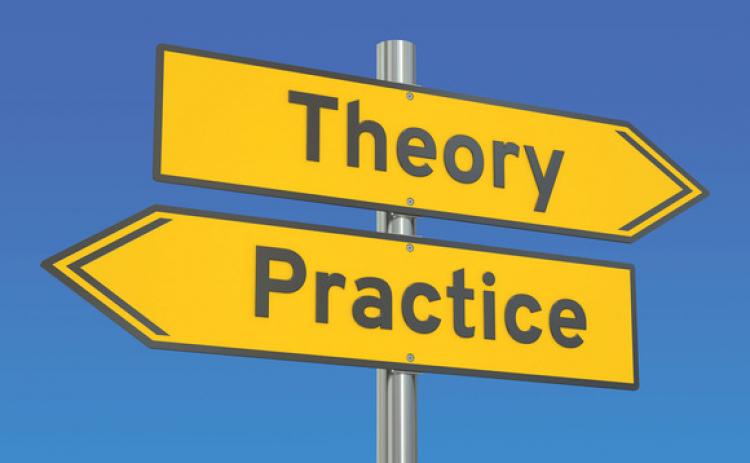 The Gap between Theory and Practice
6
Managerial economics applies economic logic and analytical tools to shift wheat when from the chaff. The economic logic and tools of analysis guide them in 
Identifying their problems in achieving their goal, 
Collecting the relevant data and related facts, 
Processing and analyzing the facts, 
Drawing the relevant conclusions, 
Determining and evaluating the alternative means to achieve the goal, and 
Taking a decision
Week-2
10/17/2018
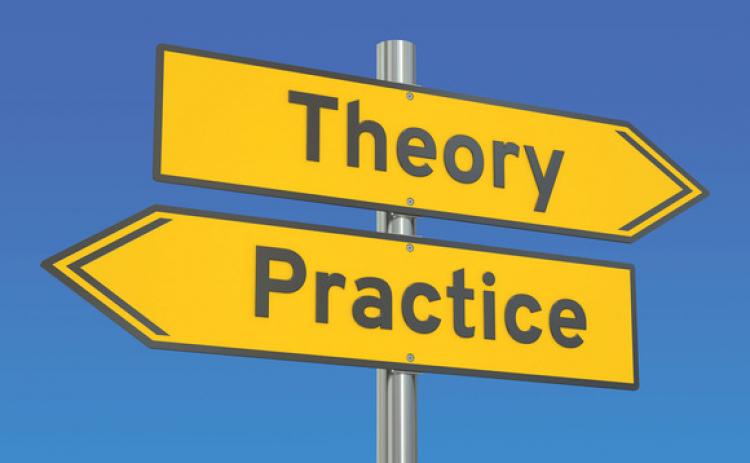 The Gap between Theory and Practice
7
The big gap between the problems of logic that intrigue economic theorists and the problems of the policy that plague practical management needs to be bridged in order to give execute access to the practical contributions that economic theories can make to top managerial policies. 
Managerial decision makers deal with the complex, rather chaotic business conditions of the real world and they have to find their way of their destination, achieving the goal that they set for themselves.
Week-2
10/17/2018
The Gap between Theory and Practice
8
According to Prof. Evan J Douglas, Managerial economics is concerned with the application of business principles and methodologies to the decision making process within the firm or organization under the conditions of uncertainty.
According to Spencer and Siegleman defined managerial Economics as “the integration of economic theory with business practice for the purpose of facilitating decision making and forward planning of management” managerial economics helps the managers to analyze the problems faced by the business unit and to take vital decisions.
Week-2
10/17/2018
Objectives and Uses (importance) of Managerial Economics
9
The basic objective of managerial economics is to analyze the economic problems faced by the business. The other objectives are: 
To integrate economic theory with business practice. 
To apply economic concepts and principles to solve business problems. 
To allocate the scares resources in the optimal manner. 
To make all-round development of a firm. 
To minimize risk and uncertainty 
To helps in demand and sales forecasting. 
To help in profit maximization. 
To help to achieve the other objectives of the firm like industry leadership, expansion implementation of policies etc.
Week-2
10/17/2018
Importance of Managerial Economics
10
In order to solve the problems of decision making, data are to be collected and analyzed in the light of business objectives.
It provides tool and techniques for managerial decision making.
It gives answers to the basic problems of business management.
It supplies data for analysis and forecasting.
It provides tools for demand forecasting and profit planning.
It guides the managerial economist.
It helps in formulating business policies.
It assists the management to know internal and external factors influence the business.
Week-2
10/17/2018
Following are the important areas of decision making
11
Selection of product. 
Selection of suitable product mix. 
Selection of method of production. 
Product line decision. 
Determination of price and quantity. 
Decision on promotional strategy. 
Optimum input combination. 
Allocation of resources. 
Replacement decision. 
Make or buy decision. 
Shut down decision.
Decision on export and import.
Location decision.
Capital budgeting.
Week-2
10/17/2018
Roles of Managerial Economist
12
A managerial economist can play an important role by assisting the management to solve the difficult problems of decision making and forward planning. Managerial economists have to study external and internal factors influencing the business while taking the decisions. The important questions to be answered by the managerial economists include: 
Is competition likely to increase or decrease? 
What are the population shifts and their influence in purchasing power? 
Will the price of raw materials increase or decrease? Etc... 
Managerial economist can also help the management in taking decisions regarding internal operation of the firm. Following are the important specific functions of managerial economist;
Week-2
10/17/2018
Roles of Managerial Economist
13
Sales forecasting. 
Market research. 
Production scheduling 
Economic analysis of competing industry. 
Investment appraisal. 
Security management analysis. 
Advise on foreign exchange management. 
Advice on trade. 
Environmental forecasting.
Economic analysis of agriculture Sales forecasting
Week-2
10/17/2018
Roles of Managerial Economist
14
The responsibilities of managerial economists are the following; 
To bring reasonable profit to the company. 
To make accurate forecast. 
To establish and maintain contact with individual and data sources.
To keep the management informed of all the possible economic trends. 
To prepare speeches for business executives.
To participate in public debates 
To earn full status in the business team
Week-2
10/17/2018
ECONOMICS IS DIFFERENT FROM MANAGERIAL ECONOMICS
15
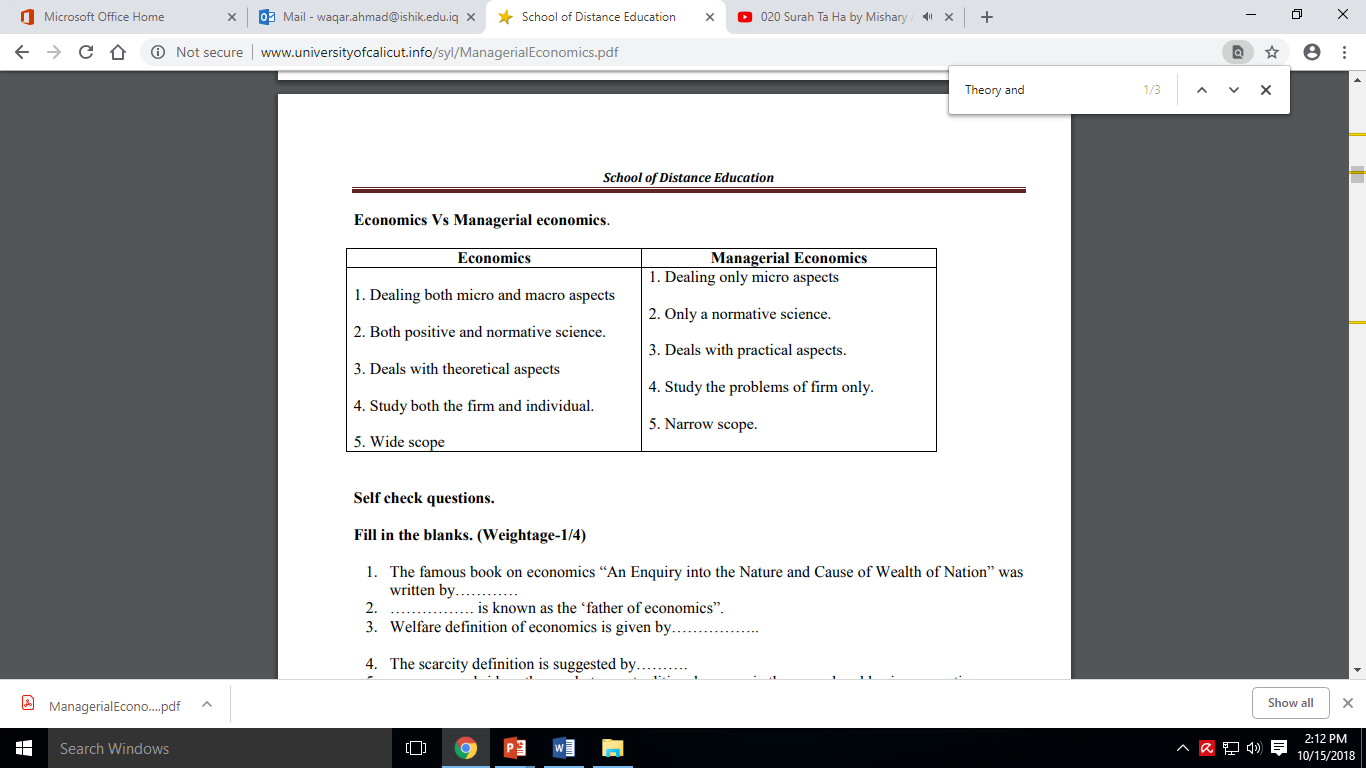 Week-2
10/17/2018
16
Thank You
Week-2
10/17/2018